North Devon Link Road
Traffic Bulletin
April 2025
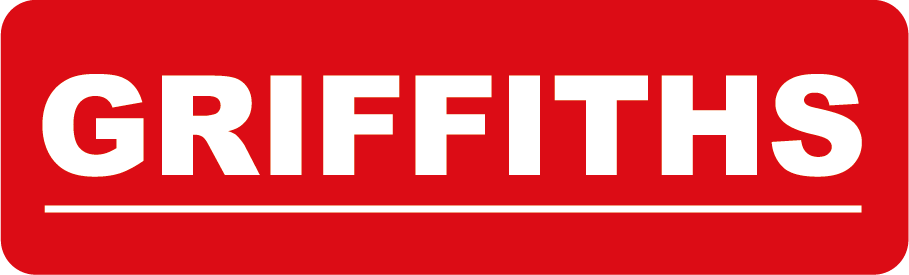 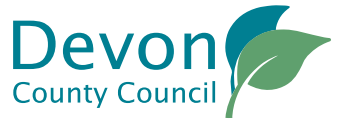 No road closures of the A361 are planned.Traffic management will be deployed for the following times:	-- Sun-Mon 20:00hrs to 06:00hrs	-- Mon-Tue 20:00hrs to 06:00hrs	-- Tue-Wed 20:00hrs to 06:00hrs	-- Wed-Thu 20:00hrs to 06:00hrs	-- Thu-Fri 20:00hrs to 06:00hrs	-- Fri-Sat 20:00hrs to 06:00hrsAll traffic management will be removed during the daytime throughout the week. Traffic management being used will include:-- 2-way temporary traffic lights which will be attended to minimise disruption-- 3-way temporary traffic lights which will be attended to minimise disruption-- lane closures on widened sections which will maintain the flow of traffic in both directions-- two lanes on the roundabouts at Landkey and Borners bridge will be reduced to a single lane with cones
Our Public Liaison Officer, Caroline Cann can be contacted on:
E: NDLR@alungriffiths.co.uk 
T: 01633 848 223*

Calls are monitored out of normal work hours and a voicemail facility is available. Please check out our project website:
 
community.alungriffiths.co.uk 

If you would like to subscribe to receive future Newsletters and Bulletins, use this QR code:
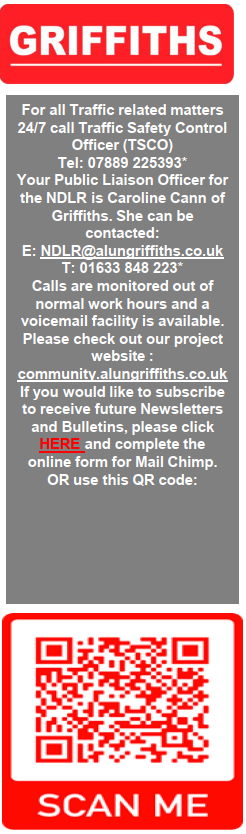 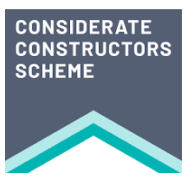 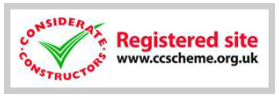 2-WAY TRAFFIC LIGHTS
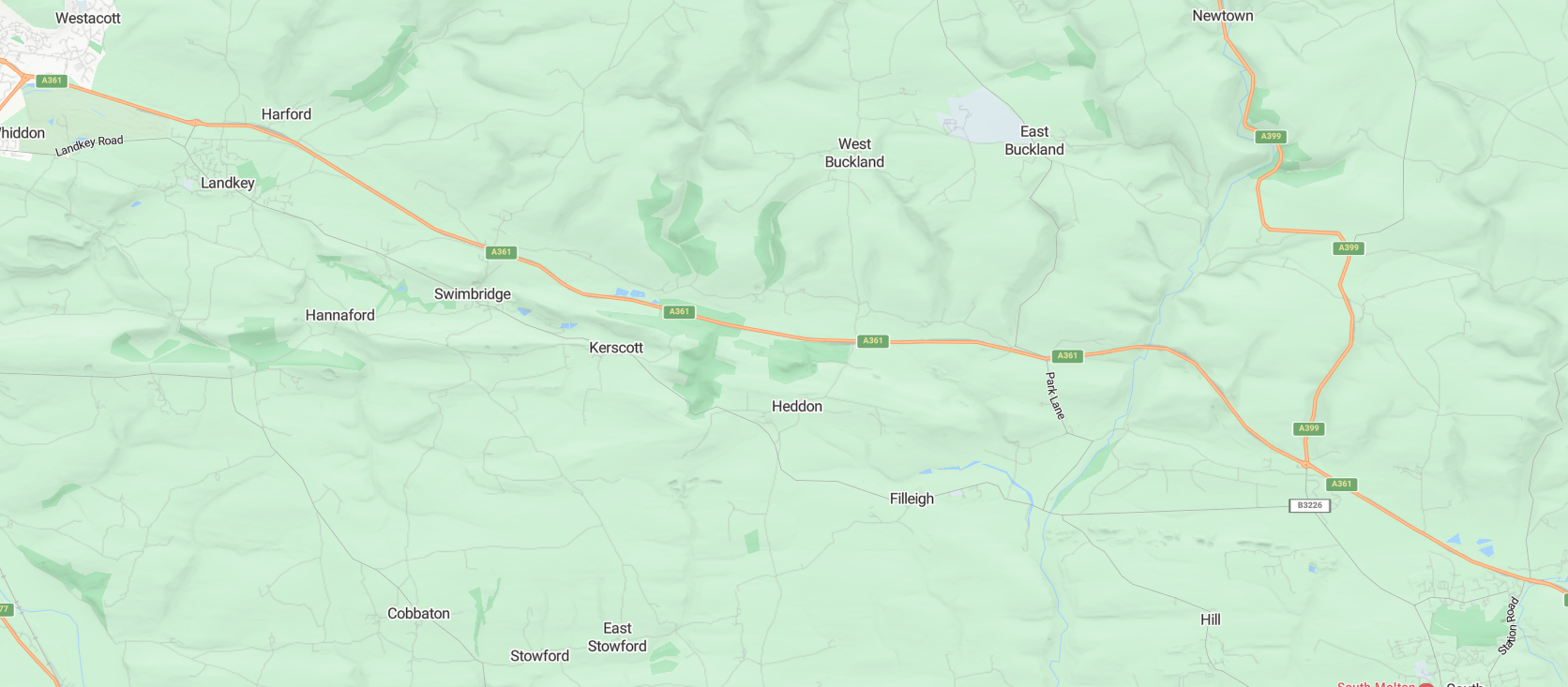 LANE CLOSURE
PORTMORE ROUNABOUT
LANE CLOSURE + TRAFFIC LIGHTS
LANDKEY ROUNDABOUT
3-WAY TRAFFIC LIGHTS
LANE CLOSURE
WEST BUCKLAND JUNCTION
BORNERS BRIDGE ROUNDABOUT
NORTH ALLER ROUNDABOUT